2021 Timeline
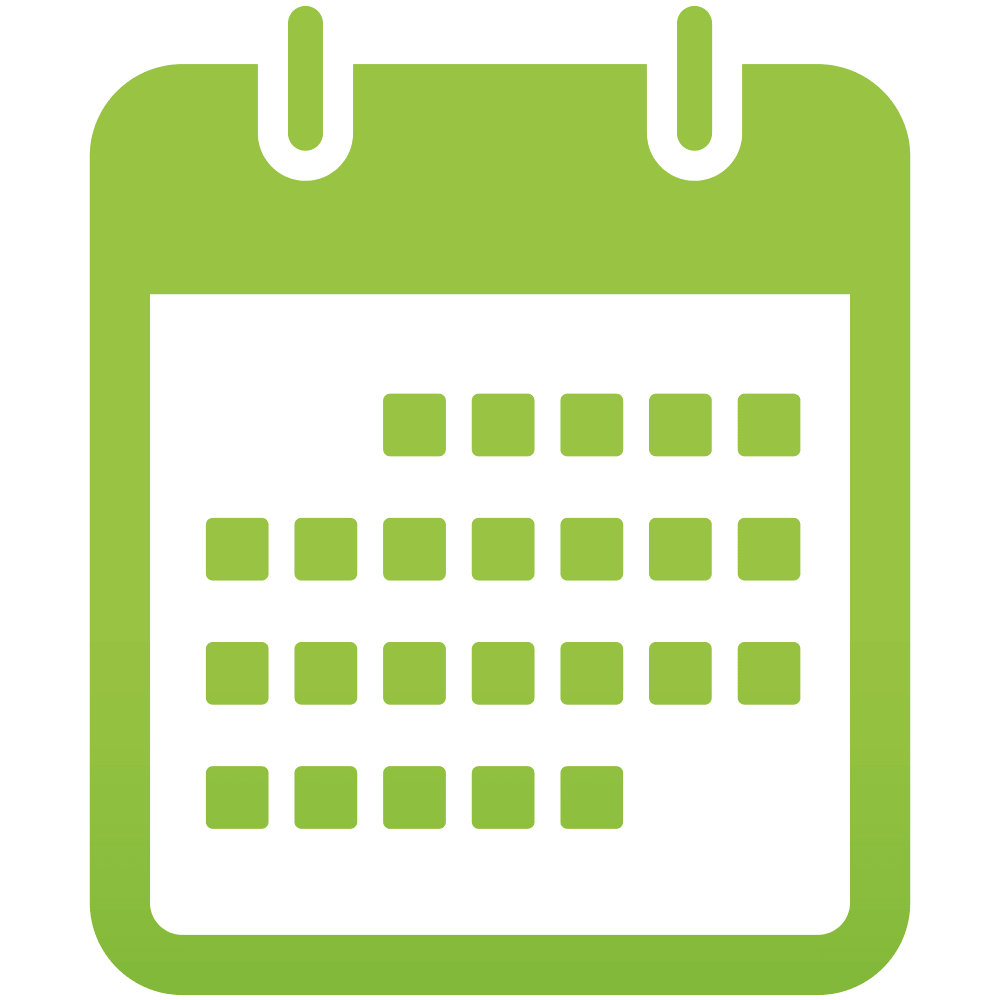 Quarter 1 – January 1st, 2021 – March 31st, 2021
Goals set and uploaded into Munis by April 7th, 2021.

Quarter 2 – April 1st, 2021 – June 30th, 2021
Meeting with employee to go over goals and updated evaluation form uploaded into Munis by July 7th, 2021.

Quarter 3 – July 1st, 2021 – September 30th, 2021
Meeting with employee to go over goals and updated evaluation form uploaded into Munis by October 7th.
Quarter 4 Timeline
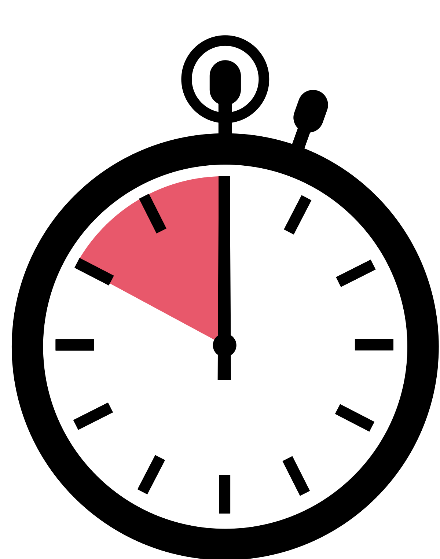 October 1st, 2021 – December 31st, 2021
December 6th – 10th   
Department Increase Spreadsheets sent out

December 6th – 17th   
Supervisors to calculate final rating for employees
Roundtable for approval of final ratings of your employees

December 20th  Department Increase Spreadsheets due back to HR
All ratings and increases must be approved by Elected Official/Department Director

December 27th – 31st
Sit down with employees to go over APPROVED final evaluation
							*Dates Subject to Change
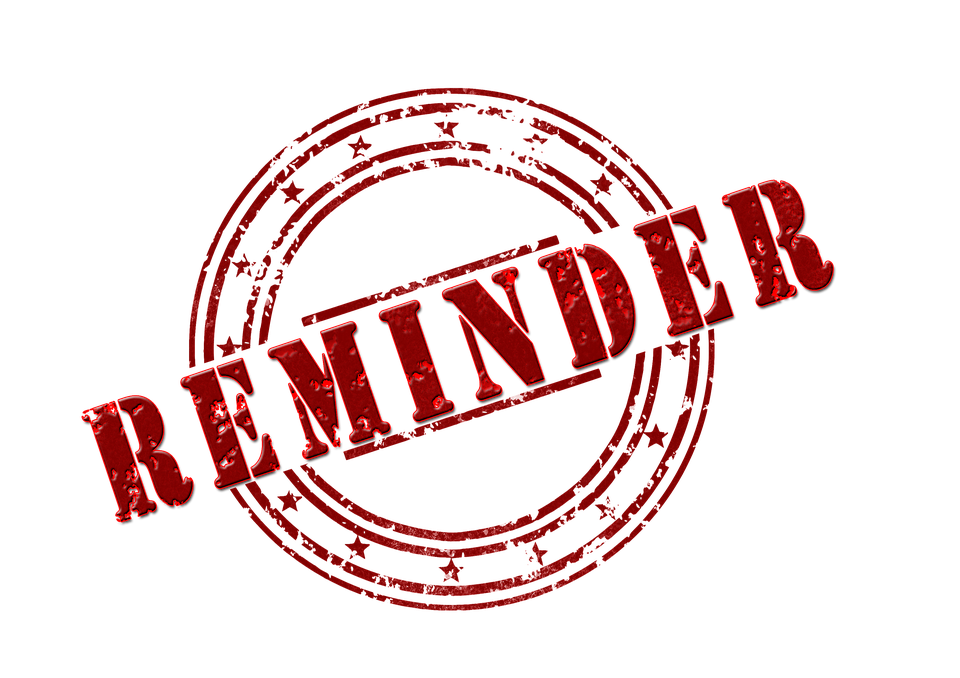 HR Policy: 6- 200Performance Management
Managers will be evaluated on their ability to supervise their subordinates.
Performance objectives will include planning, assigning and reviewing work,
hiring and promoting, training, discipline and termination. This portion
should be weighted a minimum of 15% of the overall weight.
Change in Supervision:
In situations where appraisals are conducted by more than one supervisor, the scores should be pro-rated according to the number of weeks each appraisal represents.  

If the appraisal score is pro-rated, the supervisor will record the formula results in a format similar to the below example in a memo to be attached to the annual performance appraisal form.
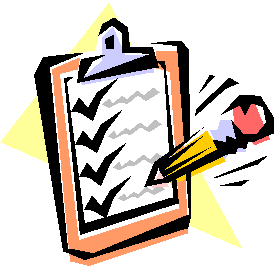 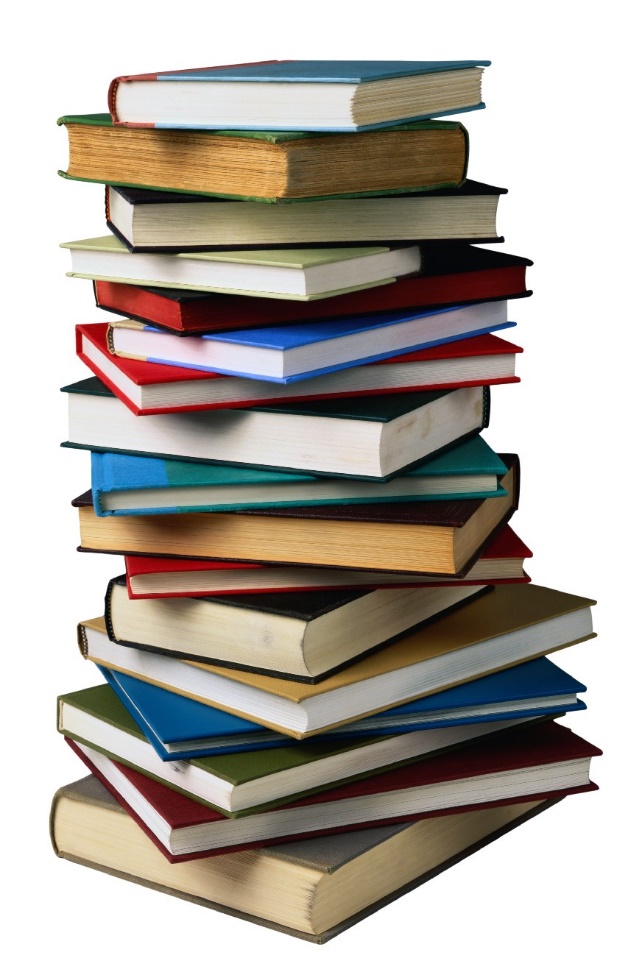 Resources
Detailed Descriptions of Performance Standards
Performance Evaluation Grid
It is important that results are delivered, but it is equally important to consider the way in which those results are achieved.  Therefore, the overall performance evaluation rating should be based on a combination of What (Results Achieved) and How (Behavior/Attitude While Achieving Results).

The grid pictured below combines the What and the How to help you determine what the overall performance rating should be.  The tool is meant to guide managers.
IMPRESSIVE
IMPRESSIVE
EXCELLENT
SOLID
EXCELLENT
UNSATISFACTORY
SOLID
UNSATISFACTORY
IMPRESSIVE
IMPRESSIVE
IMPRESSIVE
SOLID
FOCUS NEEDED
SOLID
IMPRESSIVE
SOLID
UNSATISFACTORY
SOLID
FOCUS NEEDED
UNSATISFACTORY
SOLID
FOCUS NEEDED
SOLID
FOCUS NEEDED
Behavior
FOCUS NEEDED
FOCUS NEEDED
UNSATISFACTORY
UNSATISFACTORY
FOCUS NEEDED
UNSATISFACTORY
HOW
UNSATISFACTORY
SOLID
EXCELLENT
IMPRESSIVE
FOCUS NEEDED
WHAT
Results
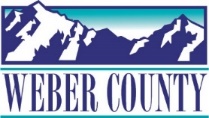 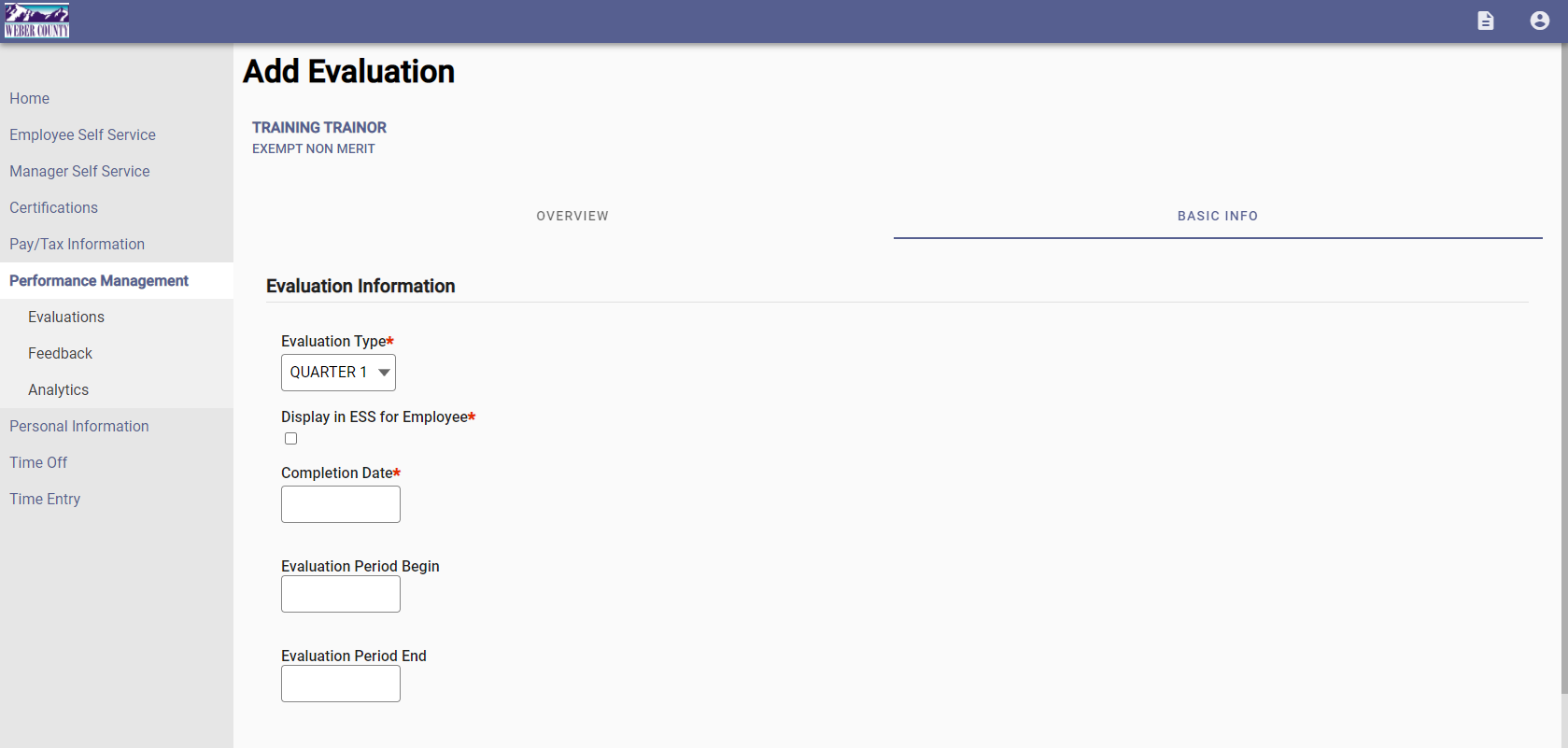 Evaluation Type: Quarter 1

Display in ESS: 

Completion Date: The day you present the evaluation to employee

Evaluation Period Begin: 01/01/2021

Evaluation Period End: 12/31/2021
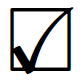 Please use 01/01/2021 and 12/31/2021 for Evaluation Period on all Quarters for the year.
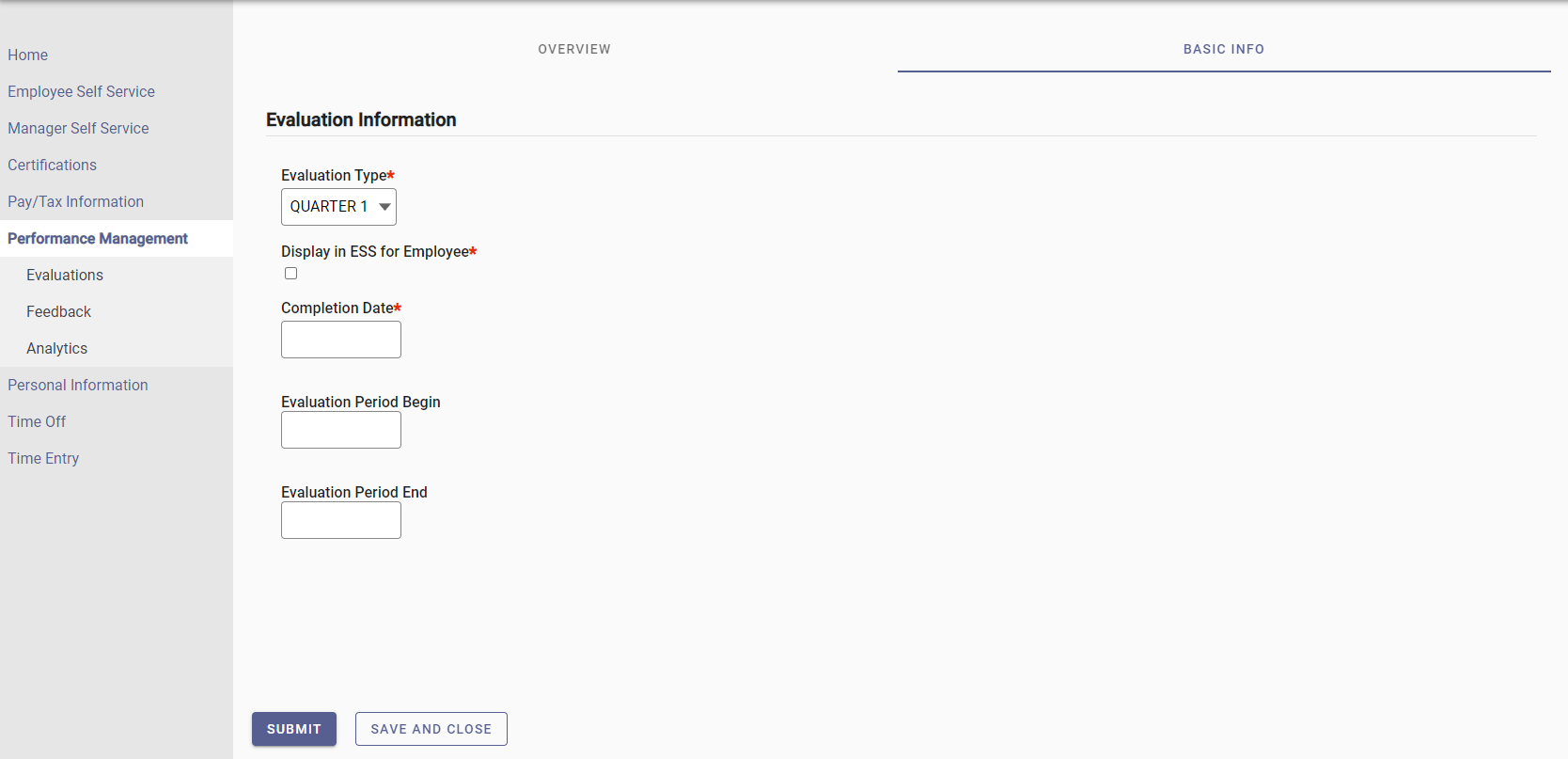 Once information has been entered, click Submit.

Save and Close will not go to employee for approval or show up for Human Resources to verify.